An introduction to Crime and Punishment through time, c.1000-present day
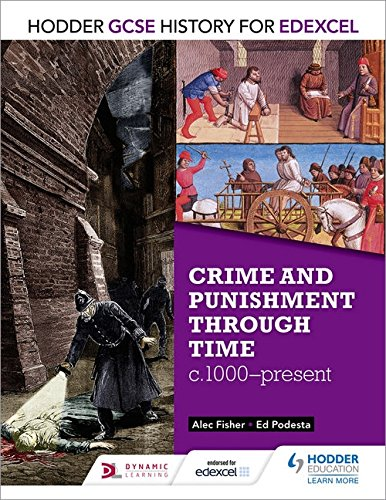 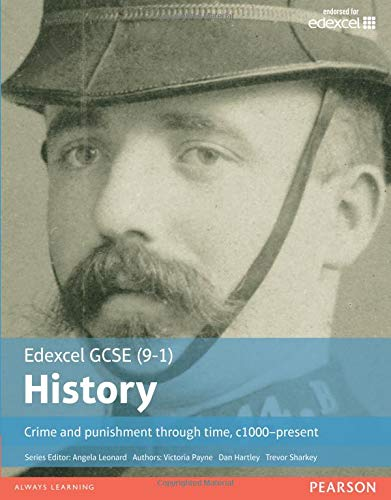 Getting ready for GCSE History
 In September, you will be starting your History GCSE with Paper 1: Crime and Punishment through time, c.1000-present day. Over the Summer, we would like you to begin to prepare for this.
In this booklet you will cover
What you think you already know about Crime and Punishment
Develop chronological skills which are necessary for this paper
Gain an understanding of the ‘big picture’ of Crime and Punishment through time and identify how it changed over time
Identify the factors which contributed to why Crime and Punishment changed.

Please complete this booklet over the Summer Holidays and either email to your teacher or hand it in at school in September.

Make sure you are also checking Google Classroom as we will be posting updates to get you ready for this paper.

If you have any questions in the meantime please email your teacher.

Have a lovely Summer and we look forward to seeing you again in September!
1
What are your attitudes to crime and punishment?
Task 1: Read through the questions and circle which statement you agree with for each question. Think about the reasons why you believe this as we will discuss this in our first class back.
2
What do you already know about crime and punishment?
Task 2: Read through the questions and circle which statement you think is correct.
3
Answers to Crime Quiz
1c; 2d; 3d; 4c; 5b; 6c; 7d
4
Understanding Chronology
In this topic, you are going to cover 1000 years of History. Therefore it is important that your knowledge of chronology (the names and sequences of different historical periods) is strong and you can confidently write about these different historical periods.
Place these four historical periods in chronological order. The first one has been done for you.
•The twentieth century •The Middle Ages •The Early Modern Period •The Eighteenth and Nineteenth Centuries
2. Roughly, what dates does each period cover. The first one has been done for you.
3. Place these events in the correct chronological order.
4. You are going to study four pictures (picture A-D.) With each picture, you need to identify
Which chronological period you think the picture is from
What do you think is happening in each picture
What can you work out from each picture about Crime and Punishment at that time? Does it reveal a type of crime, a method used to enforce the law or a method used to punish criminals?
5
What do you think is happening in this picture?
Which chorological period?
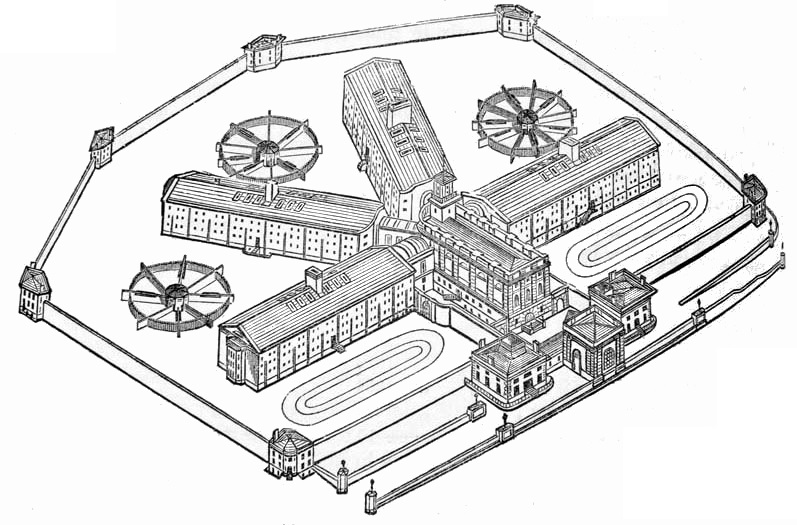 What does this reveal about Crime and Punishment at that time period?
What do you think is happening in this picture?
Which chorological period?
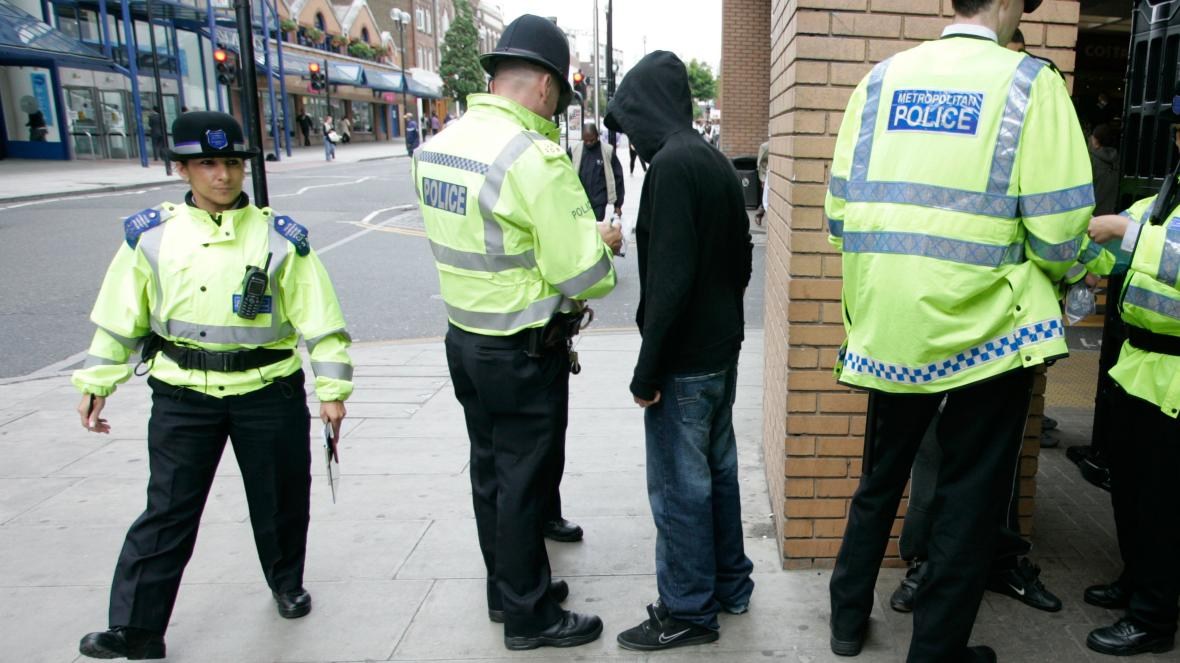 What does this reveal about Crime and Punishment at that time period?
6
What do you think is happening in this picture?
Which chorological period?
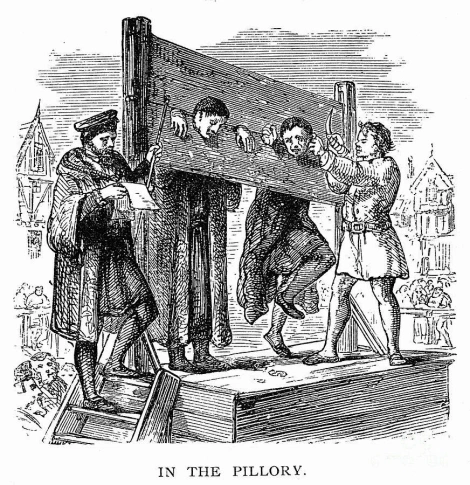 What does this reveal about Crime and Punishment at that time period?
What do you think is happening in this picture?
Which chorological period?
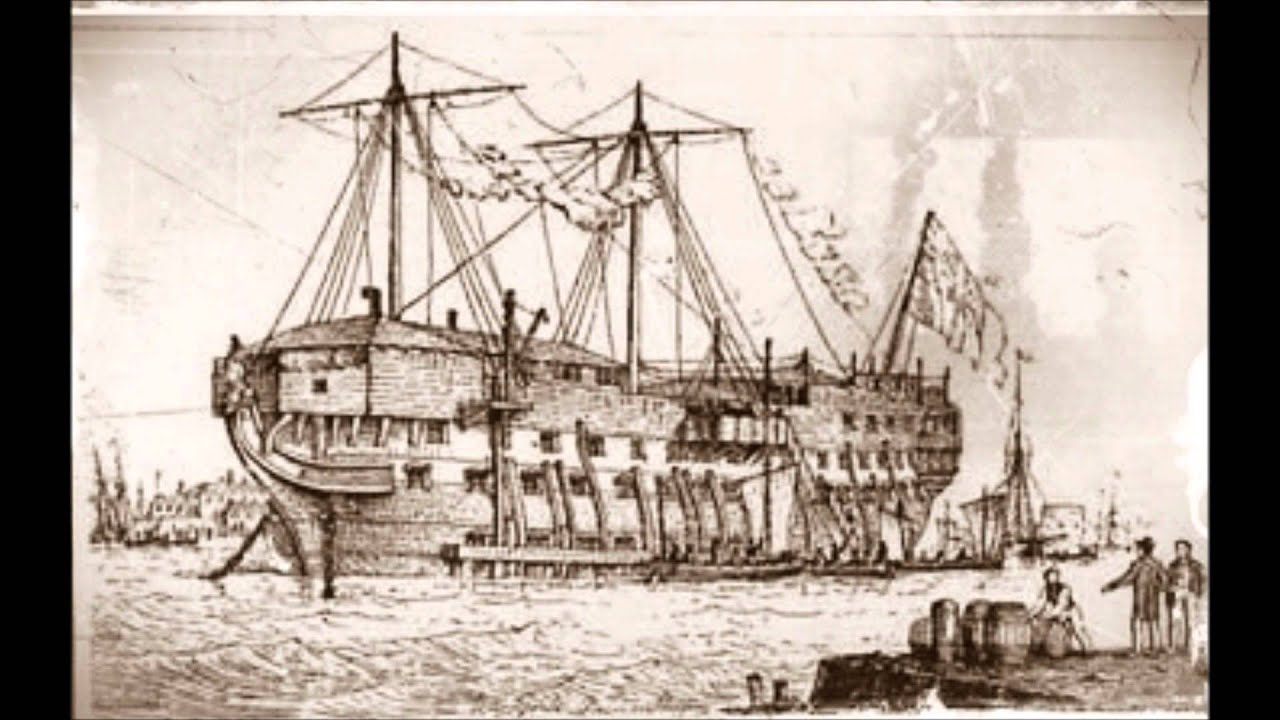 What does this reveal about Crime and Punishment at that time period?
7
The Big Story of Crime and Punishment
Throughout this topic, you will study the crime and punishment over 1000 years. We will focus on four periods:
1000-1500
1500-1700
1700-1900
1900-present day

 For each period in time we look at, you will learn about
Criminal Activity – what people thought was a crime
How the law was enforced
How criminals were punished
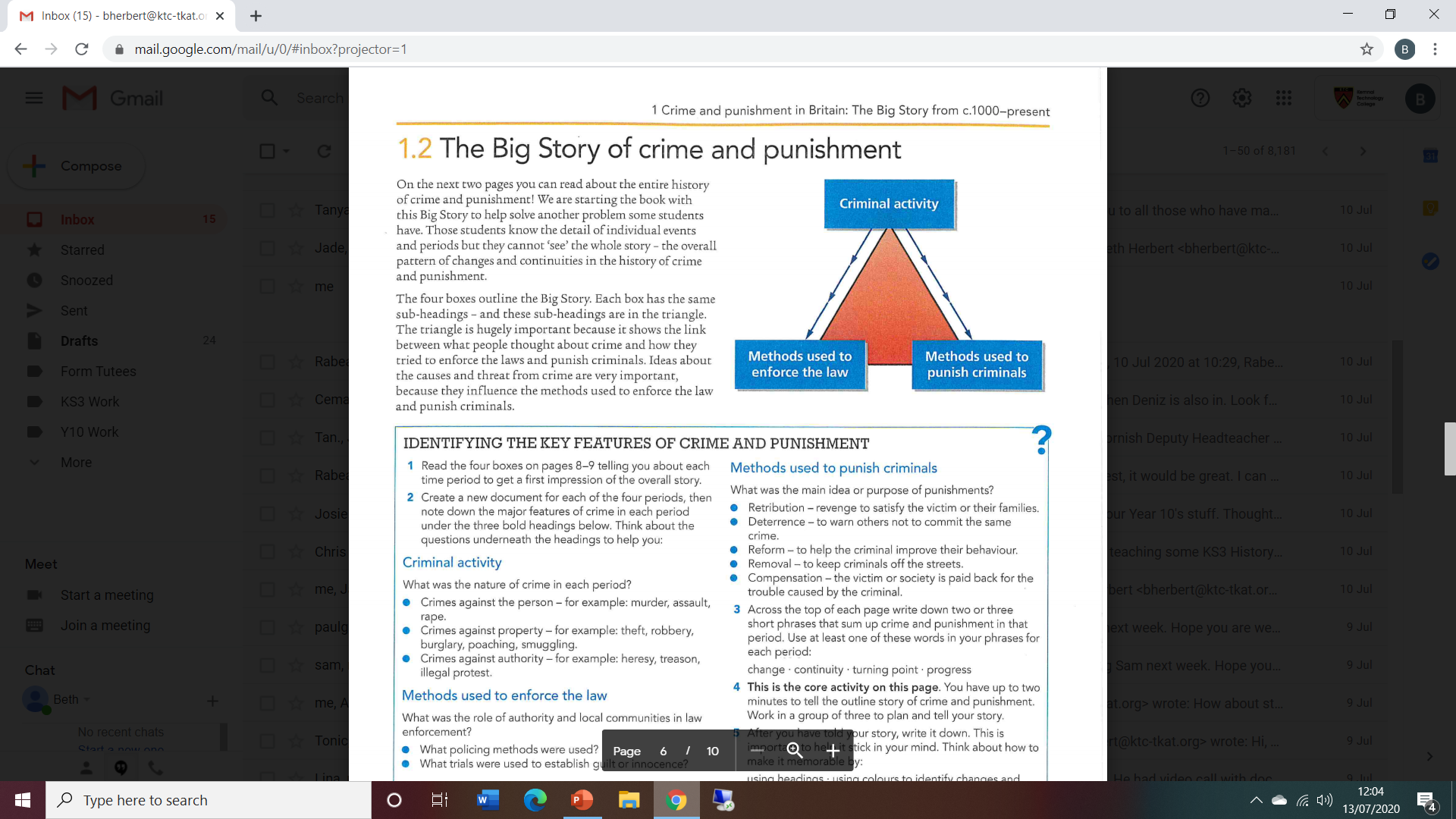 On the next page, there is an overview of Crime and Punishment 1000-1500. (Please be mindful this is an overview and not the complete story of Crime and Punishment.)
Task: Using the pages provided, create your version of a mind map for each of the four time periods.
You must include these three headings
Criminal Activity – What was the nature of crime in each period
Methods used to enforce law – What was the role of authority and communities in law enforcement
Methods used to punish criminals – What was the main purpose of punishment?
8
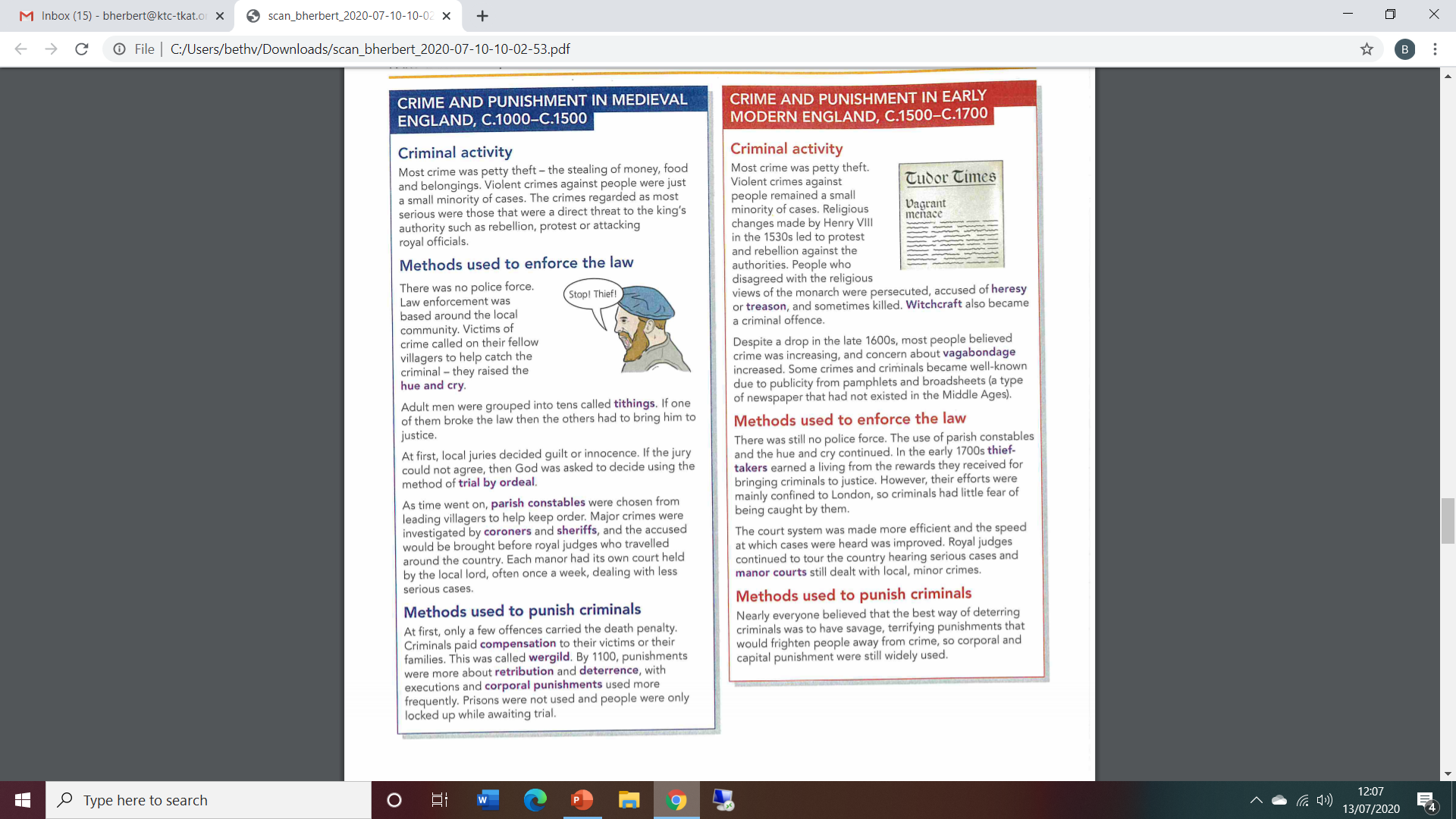 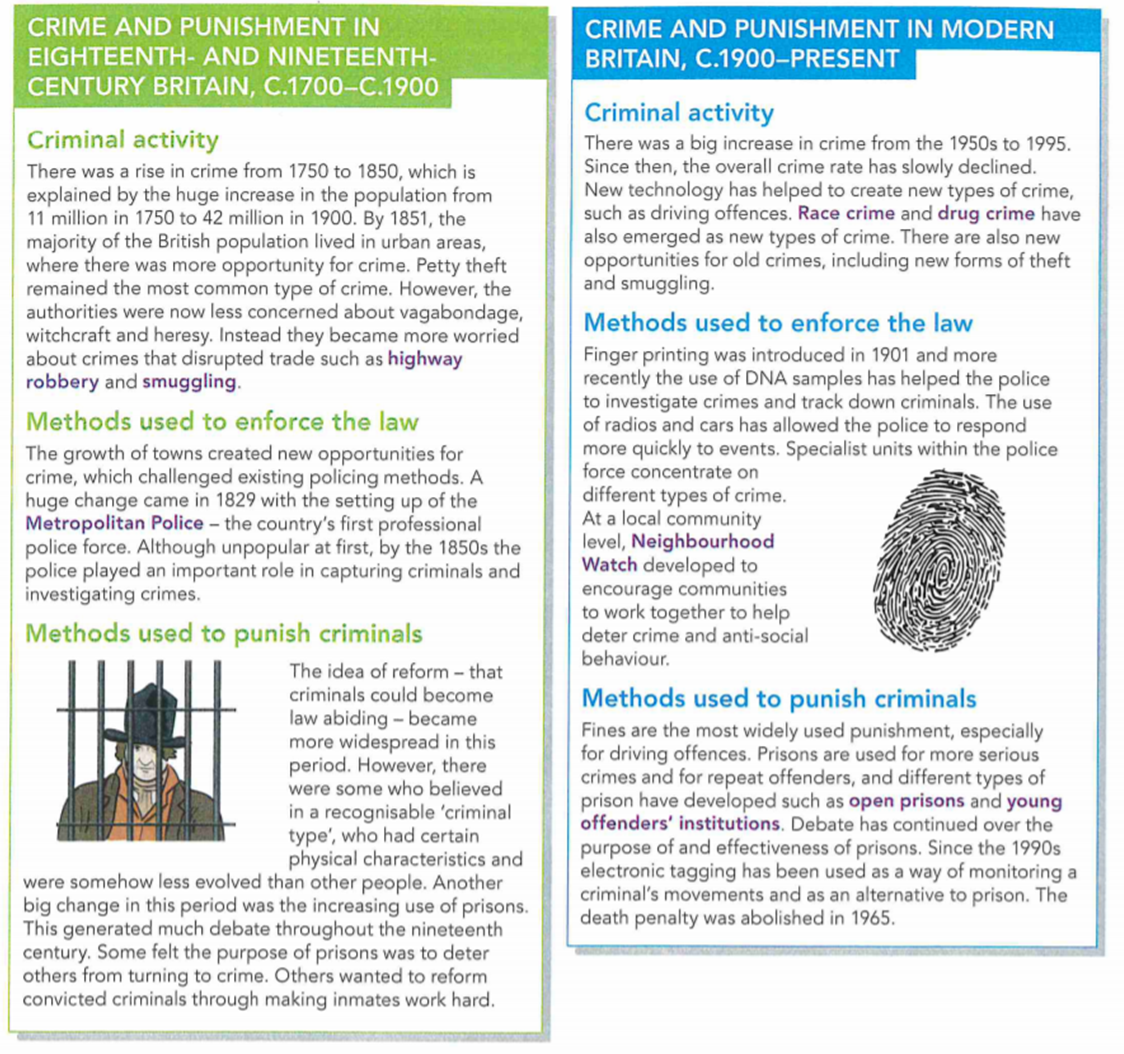 9
Crime and Punishment 1000-1500
10
Crime and Punishment 1500-1700
11
Crime and Punishment 1700-1900
12
Crime and Punishment 1900-present
13
Why changes happened – and didn’t
The focus of this topic is both how crime changed over time (which you will have seen in the previous task) and then importantly why crime and punishment changed.

Here you will learn about the factors (the reasons) for changes in crime and punishment or the reasons for staying the same.
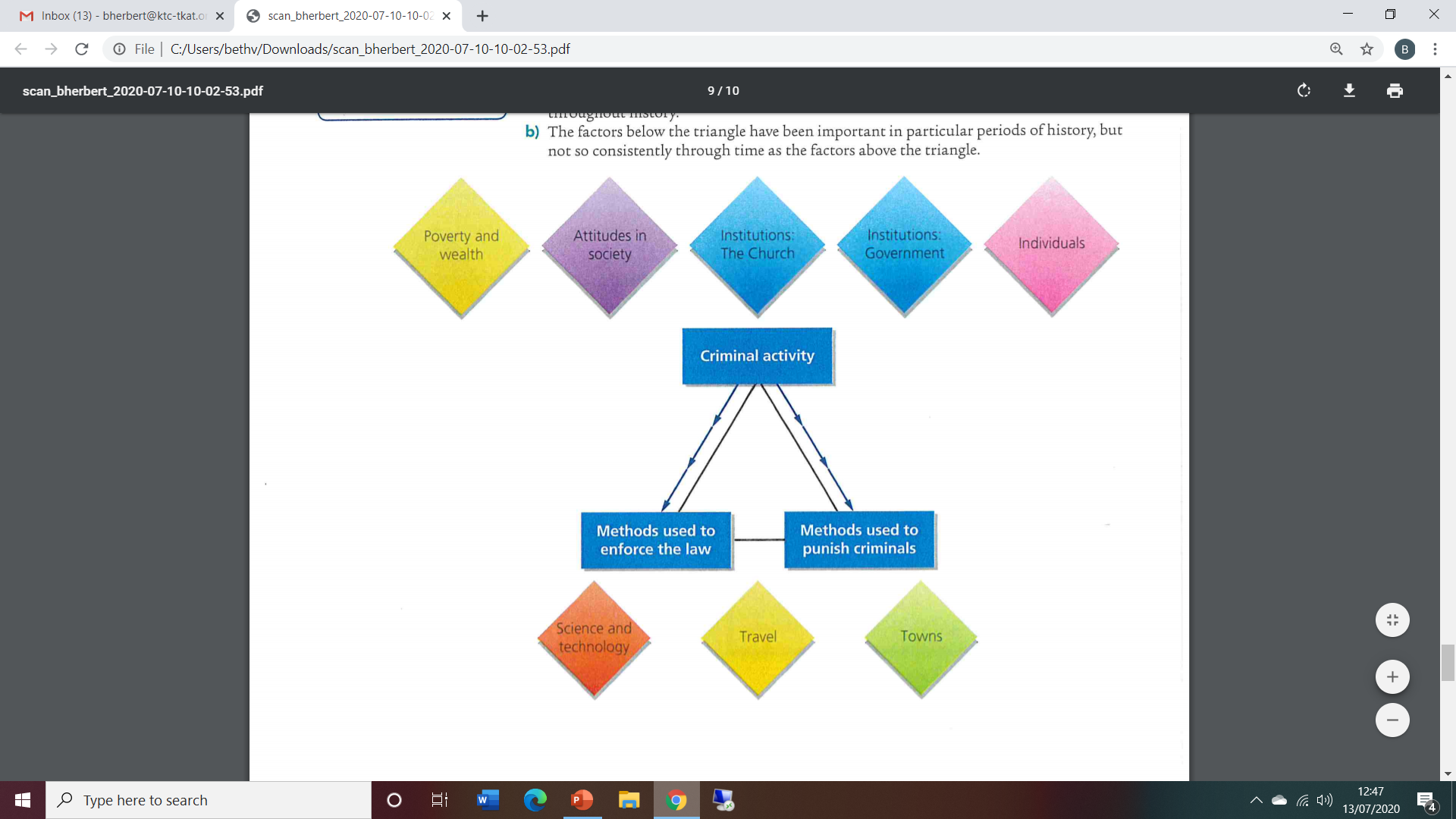 Read the diagram above
The factors above the triangles have had the most important impact on Crime and Punishment throughout History.
The factors below the triangle have been important in certain  periods of history but not as consistently throughout time.
Task: Choose two of the factors above and decide which period of time you think it would have had the most impact on and why.
14
Task: Below are three important moments in the History of Crime and Punishment. Read through each moment and identify which factors are influencing the people and events described in each one.
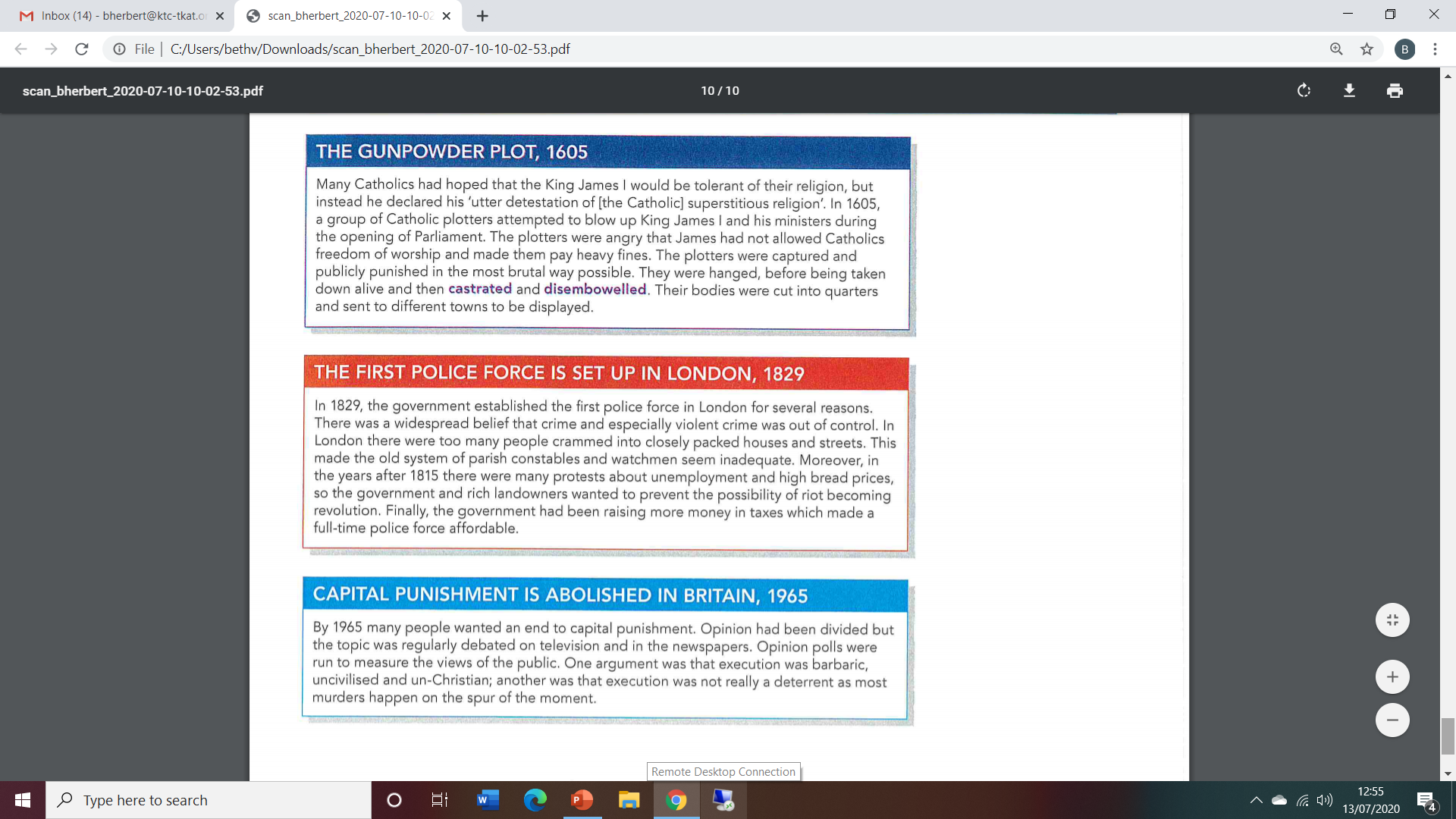 15